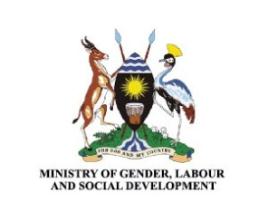 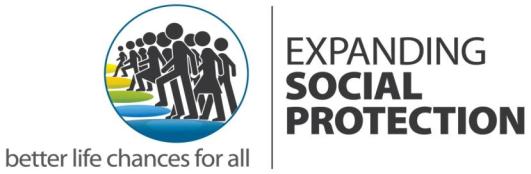 Brief on the 
-Expanding Social Protection Programme
-National vision for a SP system
-SCG rollout plans
Titus Ouma, Training Officer,
Expanding Social Protection Programme
 Ministry of Gender Labour and Social Development
May 2015
1
Outline of Presentation
Rationale and strategic importance of social protection

Overview of ESP programme and summary of achievements and impacts to date

Uganda’s vision for a comprehensive SP system

Financial Sustainability : SCG rollout options
Rationale and strategic importance of SP in national development
Uganda’s Vision 2040 : transforming from a peasant to a modern and prosperous country by 2040, while ensuring that no one is left behind.

This vision follows impressive economic performance and a series of poverty reduction strategies over the last 2 decades
Steady GDP growth  at 7% on average   
Poverty reduced from 56.4 % in 1992 to 19.7 % in 2013. 

But poverty , inequality of opportunity and vulnerability remain challenging to Uganda’s development!
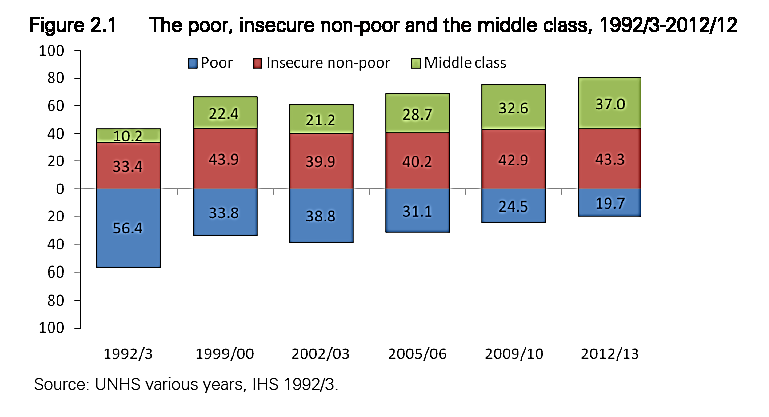 Rationale and strategic importance of SP in national development
The large number employed in the agricultural sector are vulnerable to:
 climatic shocks, 
pests, plant and animal diseases 
and price fluctuations; 
and those working in the informal sector usually receive low and irregular income.

Poverty and vulnerability has cyclic effects with serious implications for long-term human development: 
Inadequate nutrition, limited access to health and education means that children cannot develop to their full potential to attract better returns to their future labour ; 
Yet poverty induced increases risk aversion and leads to suboptimal household economic decisions; low self esteem and social exclusion leading to the intergenerational transfer of poverty and vulnerability
[Speaker Notes: Why are people vulnerable
What is the risk]
Rationale and strategic importance of SP in national development
Although Uganda has a strong tradition of extended family support this system is under strain due to: 
persistent poverty 
Rapid modernisation and urbanisation
HIV/AIDS providing 

Yet, access to formal social security is extremely limited e.g. only 5% of working population are covered by formal pension scheme and only 4.5% receive some form of direct income support
NSSF: 400,000 members
PSPF: 51,000 members
Public works: 500,000 beneficiaries/year
[Speaker Notes: Declining social support systems; limited coverage]
Rationale and strategic importance of SP in national development
MGLSD’s vision is therefore to establish a Social Protection system as part of the core government policy and planning processes to:
reduce vulnerability to shocks and thereby 
prevent deterioration of living standards and reduce poverty
support households to build more secure and resilient livelihoods.
ESP at a glance
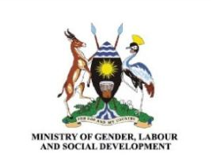 Approved by Cabinet in June 2010
Led by MGLSD with £51 million  support from development partners

UGX 2 billion allocated in FY 2013/14 and 2014/15 to rollout SAGE to Yumbe
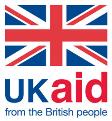 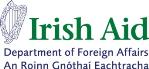 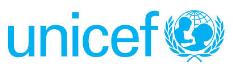 Goal of the ESP programme:
Reduce chronic poverty and improve life chances for the poor
Purpose of ESP programme :
The objective is to embed a national social protection system that benefits the poorest as a core element of national planning and budgeting processes
Outputs
Increased GoU leadership and capacity for social protection policy and programming 
Viable policy and fiscal framework for social protection
Effective delivery  systems  and evidence of feasibility, impact  and affordability through the SAGE pilot
Increased awareness and commitment to Social Protection
Structure of the programme
A steering Committee chaired by PS, MGLSD provides oversight
Management Agent technically backstops the SP ecretariat
CAO provides administrative oversight
Summary of KEY achievements to date
Key achievements
Capacity for management and leadership for Social Protection has being built at both central and local government levels
Over 10,000 LG staff trained
Office space and equipment
Motor vehicles 
Generators
etc
Key achievements
A clear vision for a Social Protection system has evolved through consultations with stakeholders :
A draft Social Protection policy framework has been approved by MGLSD management. 
Detailed Programme Plans of Intervention (PPI) are being developed.
Key achievements
An Institutional Development Strategy has been developed and is being implemented: 

Owing to this success, DPs have expressed interest to provide another 5 years of support for ESP phase 2- UGX 290 bn in total
Key achievements
UGX 72 bn 
transferred to date
2.75 Bn p/m
Robust systems and processes for beneficiary registration and payment have been developed ready to implement SAGE nationally.

MTN Mobile Money system  is accessible to most beneficiaries with 90% reliability.
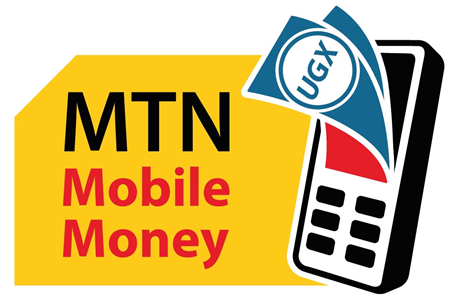 Key achievements
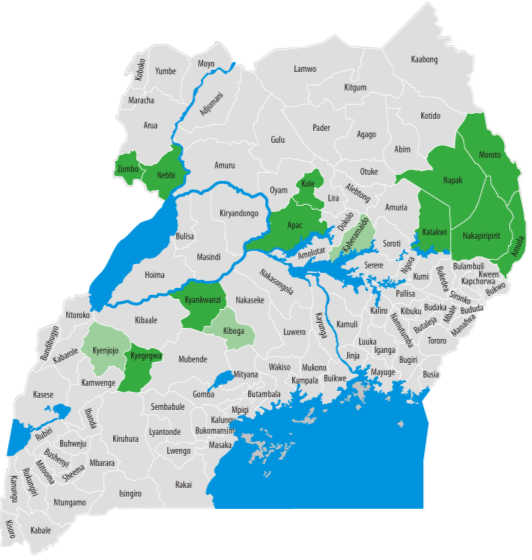 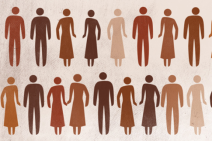 114,000 beneficiaries enrolled
15 districts
141 sub-counties /town councils
6028 villages
Key achievements
Overwhelming appreciation of the programme within SAGE pilot districts
“This is one of the best government programmes that directly reaches out and touches the people”.
Key achievements
Due to increased public support, H.E. the President has directed the MGLSD and MFPED to: 
Extend the SAGE pilot to Yumbe 
develop and publish a plan for national rollout of the SCG
Key achievements-Yumbe is
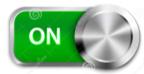 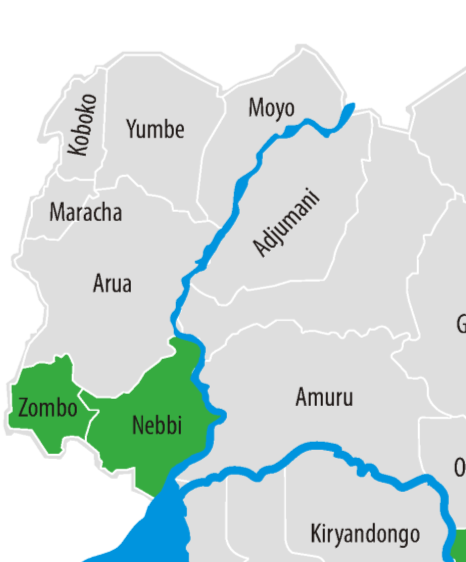 A dedicated office established 
6800  beneficiaries enrolled in 7 sub counties
Payments  started in August 2014
However, enrolment of 4200 beneficiaries in 5 sub-counties awaiting release of additional funds from MFPED
Pictorial, Yumbe Launch
Emerging impacts of the SAGE programme
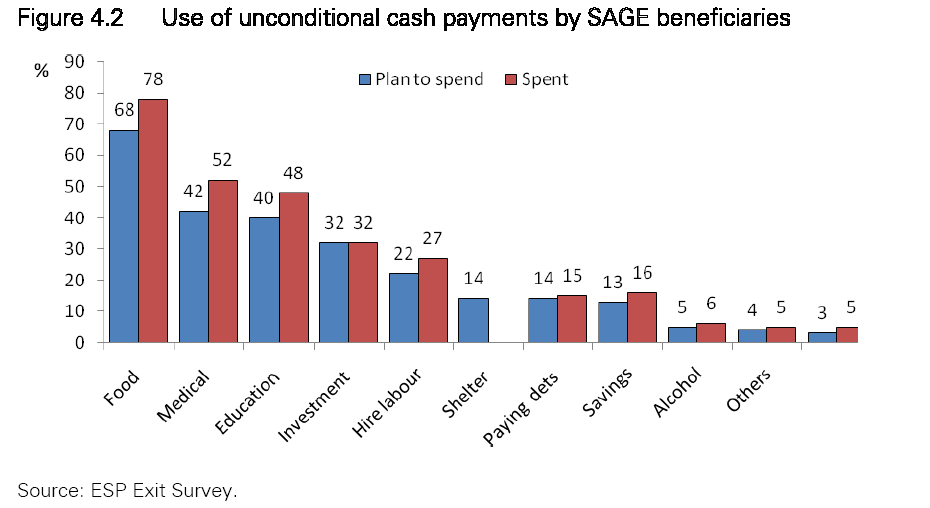 Emerging impacts
20-30% of beneficiaries are regularly investing in agricultural production:
Livestock
Agricultural inputs
Hire of ox-ploughs
Hire of day-labourers

Beneficiaries are more able to wait until crops reach full maturity  before selling and are in a better negotiating position with buyers,  resulting in increased profitability
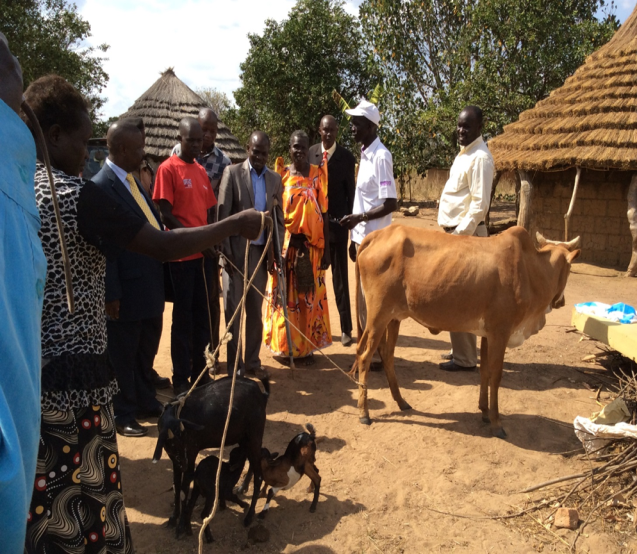 Emerging impacts
Improved food security

Increased uptake of health services

Increased uptake of education services

Increased participation, social inclusion, self esteem and empowerment, particularly amongst older women
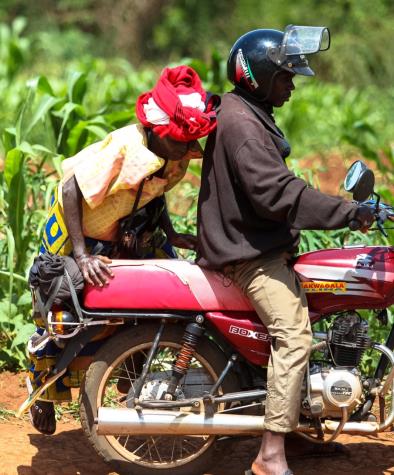 Emerging impacts
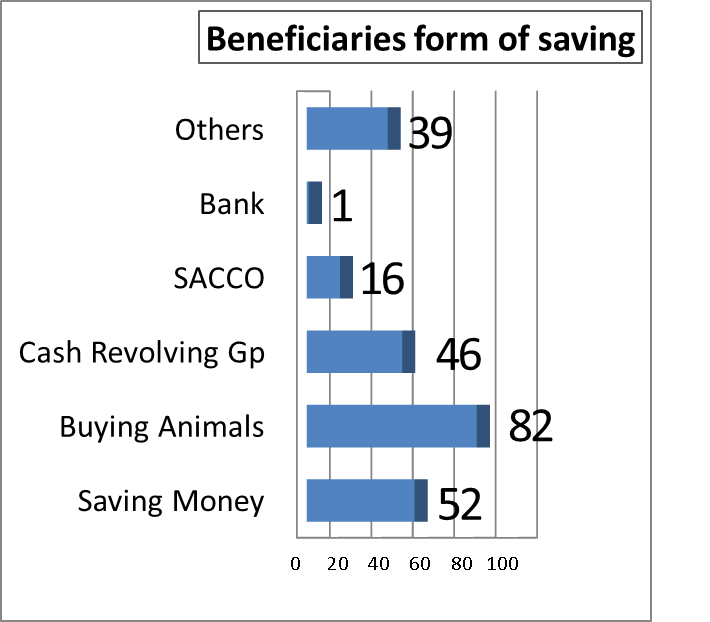 Improved access to credit through SACCOS and village savings and revolving schemes

Increased participation in local markets and economies
Emerging impacts
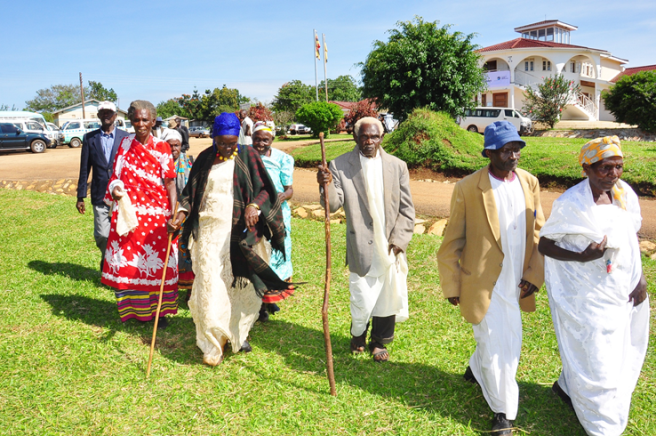 Improved elderly empowerment and participation in community affairs and decision making
Political and institutional impacts
Overwhelming appreciation of the programme within SAGE pilot districts

Strong demand for expansion to all districts.


DLGs consistently reporting that SAGE is strengthening local government through increased facilitation and coordination of structures and duty-bearers.

SAGE is increasing contact between government and vulnerable citizens.
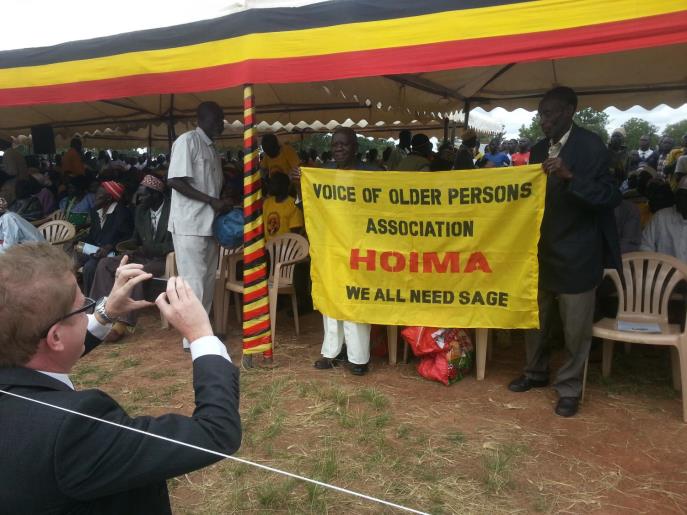 29
Emerging impacts
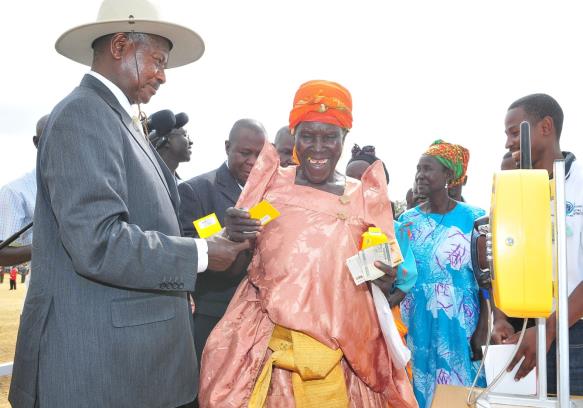 Communities perceive the SCG as a direct reflection of the government’s increasing commitment to support the poor and vulnerable.
SAGE is  called ‘Nakazadde’ in Kiboga
Uganda’s vision for a comprehensive SP system:Overview of draft SP policy and other sector reforms
SP policy objectives
To expand the scope and coverage of contributory social security 

2.	To scale up the provision of direct income support to individuals and households with inadequate livelihood options and limited economic opportunities
Uganda’s vision for a comprehensive SP system:Overview of draft SP policy and other sector reforms
SP policy objectives
To enhance the capacity of formal and informal institutions to provide holistic social care and support services to socially vulnerable individuals

4.	To strengthen institutional framework for delivery of coordinated social protection services
Rollout plans, 2015/16
Due to increased public demand, rollout proposals re-submitted to MFPED and H.E. the President for review

Cabinet Memo was submitted in Jan 2015

Agreed rollout plan will be incorporated in the BFP

UK Secretary of State has approved negotiation for a second 5 year phase to support
SAGE in 14 districts
Support to national rollout
national roll-out plan-option 1
Note: Admin costs est. at  13.7% during the operationally intensive four-year roll-out phase but projected to reduce to 7% over the longer-term
34
national roll-out plan-option 2
In order to reduce the short-term cost and improve social and political acceptability, MGLSD proposes to rollout to  100 oldest beneficiaries  per sub county; increasing by 30% in subsequent years 
Shs. 33.7 billion is required to start rollout in 2015/16
This will achieve immediate national footprint
Development partners (DFID and Irish Aid) have committed Shs. 290.6 Bn for the period July 2015 to June 2020 for  :
funding the existing 15 districts till GoU takes over fully
operating costs associated with national roll-out
35
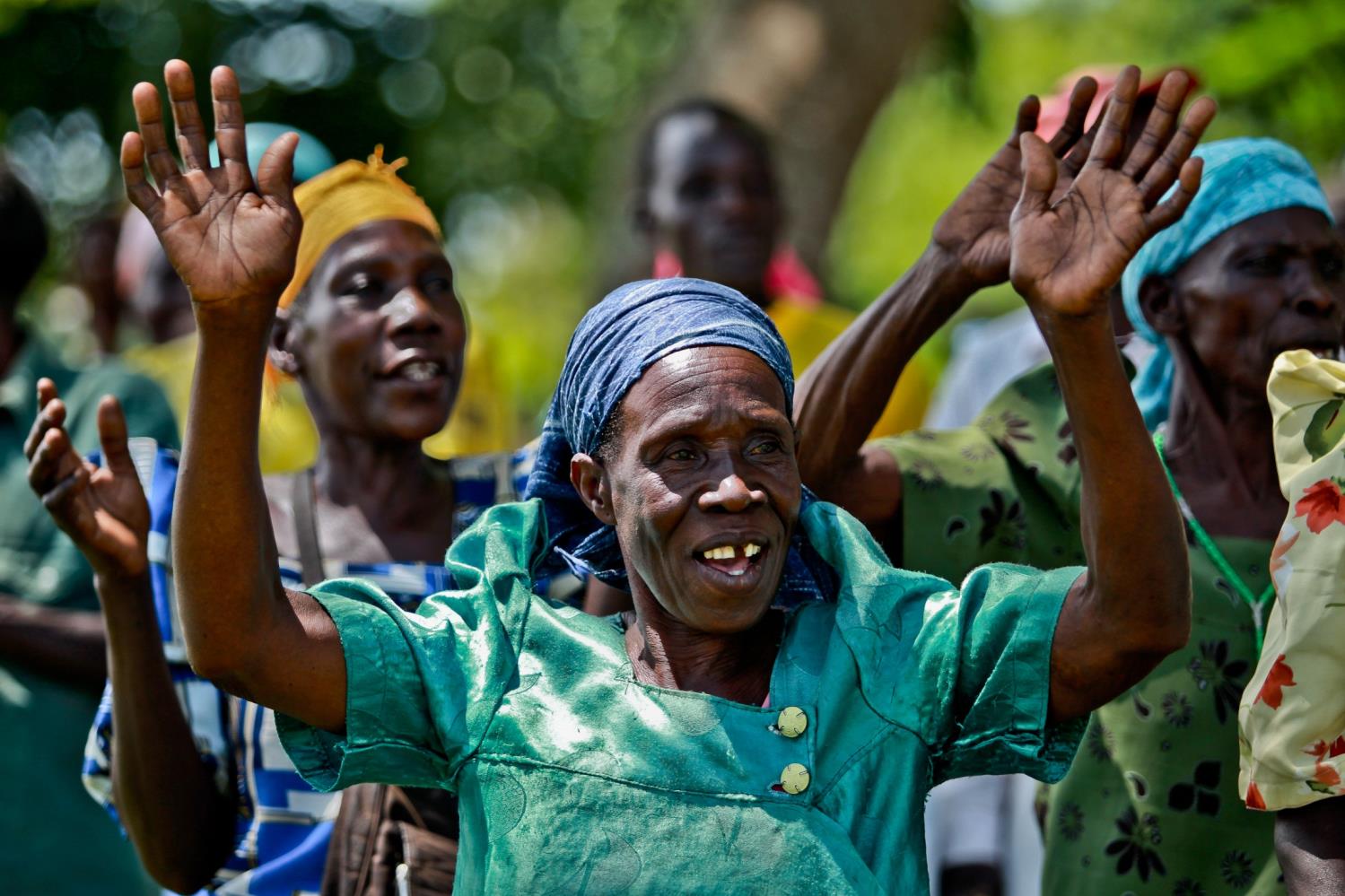 Thank You
www.socialprotection.go.ug